Πρόγραμμα Σπουδών Λογιστικής & Χρηματοοικονομικής
Πρακτική άσκηση φοιτητών– ενημέρωση

Επιστημονικά υπεύθυνος
Οικονομόπουλος  Αναστάσιος
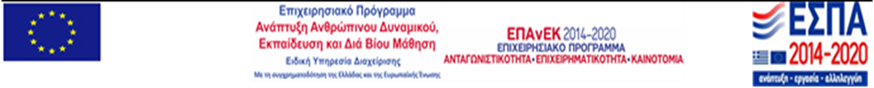 Γενικές Πληροφορίες
Πρακτική άσκηση είναι το χρονικό διάστημα κατά τη διάρκεια του οποίου ένας φοιτητής/τρια συνεχίζει την εκπαίδευσή του σε πραγματικό χώρο εργασίας, του ιδιωτικού ή δημόσιου τομέα, σε αντικείμενο συναφές με αυτό των σπουδών του.
Ο θεσμός αυτός στοχεύει στη σύνδεση της εκπαίδευσης και της αγοράς εργασίας, έτσι ώστε η εκπαίδευση να παρέχει εφαρμοσμένη γνώση. Η πρακτική άσκηση είναι υποχρεωτική ως μέρος των σπουδών στα Τεχνολογικά Ιδρύματα.
Η απόκτηση εργασιακών εμπειριών κατά τη διάρκεια των σπουδών είναι πολύ σημαντική για τη μετέπειτα επαγγελματική σταδιοδρομία των φοιτητών/τριων.
Η Πρακτική Άσκηση δίνει τη δυνατότητα να μεταφέρουν οι φοιτητές/τριες σε πραγματικές συνθήκες την επιστημονική τους γνώση και να την εφαρμόσουν.
Παρέχει ευκαιρίες για ενίσχυση της επιστημονικής τους κατάρτισης με επαγγελματικές δεξιότητες και προσόντα.
Επιτρέπει να δοκιμάσουν έναν πιθανό μελλοντικό επαγγελματικό χώρο και να διερευνήσουν τα επαγγελματικά τους ενδιαφέροντα.
Φέρνει σε επαφή τους φοιτητές/τριες με το σύγχρονο επιχειρηματικό και εργασιακό περιβάλλον και τους προετοιμάζει για να μπορούν να δραστηριοποιηθούν μέσα σε αυτό.
Δίνει τη δυνατότητα να γνωριστούν οι φοιτητές/τριες και να δικτυωθούν με τους φορείς και τα στελέχη τους.
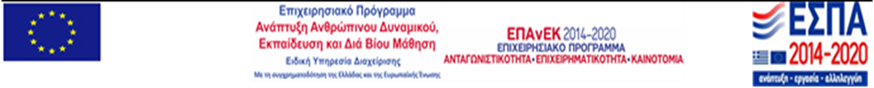 Γενικές Πληροφορίες
Για να συμμετάσχει κανείς θα πρέπει να πληροί τις προϋποθέσεις για έναρξη πρακτικής άσκησης που έχει θέσει το τμήμα
Η διάρκεια του προγράμματος Πρακτικής Άσκησης είναι 6 μήνες
Ο φοιτητής μπορεί να συμμετάσχει μόνο μια φορά στο πρόγραμμα Πρακτικής Άσκησης, είτε με κονδύλια ΕΣΠΑ είτε με άλλους πόρους.
Η αναζήτηση και εύρεση του φορέα για την πραγματοποίηση της πρακτικής άσκησης απαιτεί στρατηγική και χρόνο. Σημαντικό είναι να έχετε κατανοήσει τους στόχους σας και να μπορείτε να απαντάτε στο ερώτημα «Τι ζητάτε από την πρακτική σας άσκηση;». Έτσι θα πρέπει να:
 - διερευνήσετε τις επαγγελματικές περιοχές και αντικείμενα που σας ενδιαφέρουν,
- εντοπίσετε φορείς και επιχειρήσεις και συγκεντρώσετε πληροφορίες για το αντικείμενό τους, τη θέση τους στην αγορά, την εσωτερική τους δομή και οργάνωση.
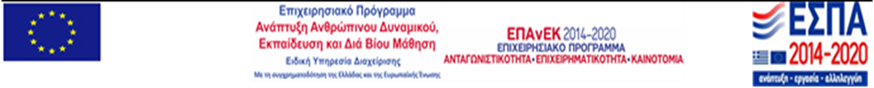 Δημόσιος ή Ιδιωτικός φορέας;
-Εξαρτάται από το είδος της πρακτικής άσκησης και τις δυνατότητες που παρέχονται από τη σχολή σας. 
	- Η διαφορά μεταξύ δημοσίων και ιδιωτικών φορέων έγκειται στον τρόπο δόμησης των διοικητικών διαδικασιών και στη διαφορετική νομοθεσία που διέπει τη λειτουργία τους. 
	- Η συγκέντρωση πληροφοριών και η αναγνώριση των στόχων και αναγκών σας, θα σας βοηθήσει να απαντήσετε στο ερώτημα «Ποιον φορέα να επιλέξω;». - -- 

	Επιδίωξή σας είναι να μάθετε, να μοιραστείτε τις ίδιες ευθύνες με τους μόνιμους υπαλλήλους και να συμμετάσχετε σε ομάδες εργασίας για την επίλυση πραγματικών καθημερινών εργασιακών προβλημάτων.
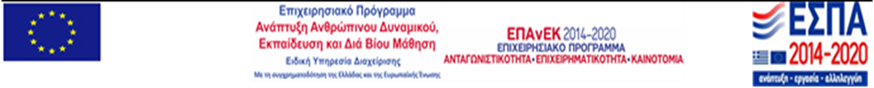 Δικαιώματα και υποχρεώσεις φοιτητών κατά την πρακτική άσκηση
Κατά τη διάρκεια της πρακτικής άσκησης, ο ασκούμενος φοιτητής μπορεί, για σοβαρούς λόγους, να απουσιάσει δικαιολογημένα για πέντε (5) εργάσιμες ημέρες συνολικά. 
Ο ασκούμενος, στο χώρο εργασίας, υποχρεούται να ακολουθεί το ωράριο λειτουργίας της επιχείρησης ή της υπηρεσίας, τους κανονισμούς ασφαλείας και εργασίας καθώς και κάθε άλλη ρύθμιση που ισχύει για το προσωπικό της επιχείρησης ή της υπηρεσίας.
 Κάθε ασκούμενος φοιτητής τηρεί βιβλίο πρακτικής άσκησης, το οποίο διατίθεται  από το Τμήμα. Στο βιβλίο πρακτικής άσκησης αναγράφονται από τον ασκούμενο κατά εβδομάδα ΑΝΑΛΥΤΙΚΑ οι εργασίες στις οποίες απασχολήθηκε καθώς και συνοπτική περιγραφή των καθηκόντων που του ανατέθηκαν στο χώρο εργασίας. Κάθε εβδομαδιαία ελέγχεται και υπογράφεται από τον υπεύθυνο της επιχείρησης ή υπηρεσίας, για την παρακολούθηση των ασκουμένων.
Μετά την ολοκλήρωση της πρακτικής άσκησης, ο φοιτητής υποβάλλει στη Γραμματεία του Τμήματός του το βιβλίο πρακτικής άσκησης, κατάλληλα συμπληρωμένο με τον αριθμό εβδομαδιαίων εκθέσεων, το χρόνο και το αντικείμενο απασχόλησης, τις ημέρες απουσίας και την επίδοση του, βεβαίωση ολοκλήρωσης από το φορέα υποδοχής και βεβαίωση ενσήμων από το ΙΚΑ.
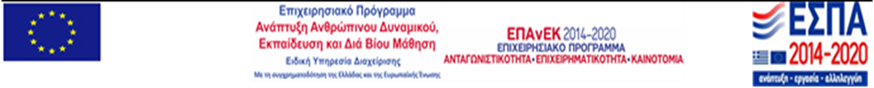 Επιλογή Φορέα
Οι φοιτητές μπορούν να ενημερωθούν για την επιλογή φορέα από το Γραφείο Πρακτικής Άσκησης ή τον Επιστημονικό Υπεύθυνο του Τμήματός τους.
    Γραφείο πρακτικής άσκησης ΕΣΠΑ: τηλ 2228 0 99516 / Ηλεκτρονική Διεύθυνση: praktiki.teiste.gr, e-mail: gpateiste@ uoa.gr
Αντλούν πληροφορίες για τις προσφερόμενες θέσεις πρακτικής άσκησης από τον ιστότοπο του Γραφείου Πρακτικής Άσκησης ή από τον Κόμβο ΑΤΛΑΣ του Υ.ΠΑΙ.Ε.Θ. Εναλλακτικά, οι φοιτητές μπορούν να εκπονήσουν την πρακτική τους άσκηση σε φορέα απασχόλησης που έχουν επιλέξει οι ίδιοι.
Έρχονται σε επικοινωνία, με τους δυνητικούς φορείς απασχόλησης για τη διασφάλιση της θέσης πρακτικής άσκησης που τους ενδιαφέρει.
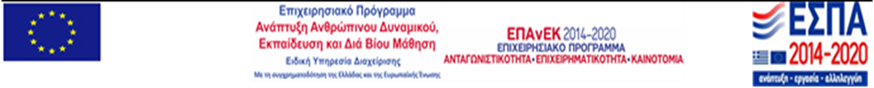 Αίτηση
Οι αιτήσεις  κατατίθενται στην γραμματεία του τμήματος μετά  από  σχετική ανακοίνωση η οποία αναρτάται στην ιστοσελίδα πρακτικής άσκησης αλλά και στην ιστοσελίδα του τμήματος 
Στην αίτηση του φοιτητή επισυνάπτεται και η βεβαίωση αποδοχής από το Φορέα Απασχόλησης και όλα τα απαραίτητα έγγραφα τα οποία αναφέρονται στην αίτηση. 
Οι αιτήσεις ΥΠΟΧΡΕΩΤΙΚΑ κατατίθενται εντός των προθεσμιών υποβολής αιτήσεων. Καμία αίτηση δεν θα γίνεται δεκτή πέρα των ημερομηνιών της ανακοίνωσης
Ο φοιτητής επιλέγει στην αίτησή του εάν επιθυμεί να πραγματοποιήσει την πρακτική του άσκηση μέσω ΟΑΕΔ ή μέσω ΕΣΠΑ (σε συνεννόηση με το φορέα απασχόλησης).
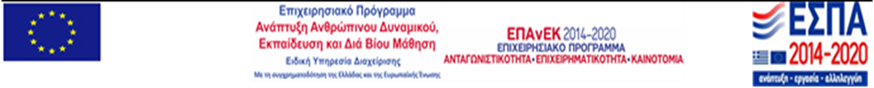 μετά τη λήξη των αιτήσεων
Μετά τη λήξη των αιτήσεων, οι αιτήσεις διαβιβάζονται από τη γραμματεία του τμήματος στην επιτροπή πρακτικής άσκησης η οποία 
τοποθετεί τους φοιτητές που πληρούν τις προϋποθέσεις σε θέσεις πρακτικής και ορίζει για κάθε φοιτητή τον επόπτη εκπαιδευτικό και τον επιβλέποντα από τον φορέα απασχόλησης
αξιολογεί τις αιτήσεις και πραγματοποιεί την τοποθέτηση των φοιτητών σε αξιολογικούς πίνακες (ΟΑΕΔ ή ΕΣΠΑ σύμφωνα με τη δήλωση που έχει επιλεγεί στην αίτηση του/της φοιτητή/τριας)
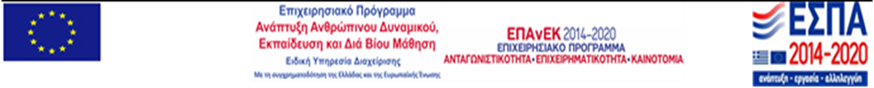 ΚΡΙΤΗΡΙΑ ΕΠΙΛΟΓΗΣ ΚΑΙ ΥΠΟΛΟΓΙΣΜΟΣ ΜΟΡΙΟΔΟΤΗΣΗΣ ΥΠΟΨΗΦΙΩΝ ΦΟΙΤΗΤΩΝ / ΦΟΙΤΗΤΡΙΩΝ ΓΙΑ ΠΡΑΚΤΙΚΗ ΆΣΚΗΣΗ ΜΕΣΩ ΕΣΠΑ
Η αξιολόγηση των φοιτητών πραγματοποιείται σύμφωνα με τα παρακάτω κριτήρια. 
ΜΟΡΙΑ
 
1.Α. Eπίδοσης – Μέσος Όρος Βαθμολογίας (50%)
Μέσος όρος Y βαθμολογίας μαθημάτων που έχει παρακολουθήσει µε επιτυχία ο φοιτητής / η φοιτήτρια
Y * 5  
Παράδειγμα
10 x 5=50
5 x 5=25 
Μέγιστη Βαθμολογία Κριτηρίου: 50
Ελάχιστη Βαθμολογία Κριτηρίου: 25
 
1.Β. Eπίδοσης – Τυπικό Εξάμηνο (15%) 
Τυπικό εξάμηνο στο οποίο βρίσκεται ο φοιτητής / η φοιτήτρια
 Τυπικό Η’ (8ο) εξάμηνο  15
Θ’ (9ο) εξάμηνο  10
Ι’ (10ο) εξάμηνο  5
11ο και μεγαλύτερο εξάμηνο  0 
Μέγιστη Βαθμολογία Κριτηρίου: 15

1.Γ. Eπίδοσης – Υπολειπόμενα Μαθήματα(15%) 
Μαθήματα που οφείλει ο φοιτητής / η φοιτήτρια
 0 μαθήματα  15
1-2 μαθήματα  10
3-4 μαθήματα  5
5 και ανωτέρω μαθήματα  0 
Μέγιστη Βαθμολογία Κριτηρίου: 15
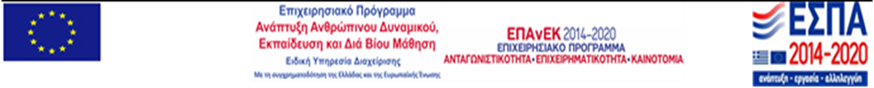 ΚΡΙΤΗΡΙΑ ΕΠΙΛΟΓΗΣ ΚΑΙ ΥΠΟΛΟΓΙΣΜΟΣ ΜΟΡΙΟΔΟΤΗΣΗΣ ΥΠΟΨΗΦΙΩΝ ΦΟΙΤΗΤΩΝ / ΦΟΙΤΗΤΡΙΩΝ ΓΙΑ ΠΡΑΚΤΙΚΗ ΆΣΚΗΣΗ ΜΕΣΩ ΕΣΠΑ
2. Κοινωνικά (20%) 
Μέλος πολύτεκνης ή τρίτεκνης ή μονογονεϊκής οικογένειας ή ορφανός ή προβλημάτων υγείας του ιδίου.  
 
Πολύτεκνη οικογένεια  20
Τρίτεκνη οικογένεια  15
Ορφανός από 1 γονέα  15
Ορφανός από 2 γονείς  20
Μονογονεϊκή οικογένεια  20
      Αναπηρία με ποσοστό τουλάχιστον 50%,  ή παθήσεις που αναφέρονται στο παράρτημα της υπ’ αρ. Φ.151/17897/Β6/2014 (Β΄ 358) κοινής υπουργικής απόφασης, όπως εκάστοτε ισχύει  20
Μέγιστη Βαθμολογία Κριτηρίου: 20
 
ΣΥΝΟΛΟ ΜΟΡΙΩΝ  100
Σε περίπτωση ισοβαθμίας, προηγείται ο φοιτητής/φοιτήτρια με το μεγαλύτερο αριθμό μορίων στο πρώτο (1Α, 1Β και 1Γ) κριτήριο.
Σε περίπτωση εκ νέου ισοβαθμίας, προηγείται ο φοιτητής/φοιτήτρια με το μεγαλύτερο αριθμό μορίων στο δεύτερο κριτήριο.
Σε περίπτωση εκ νέου ισοβαθμίας, πραγματοποιείται κλήρωση.
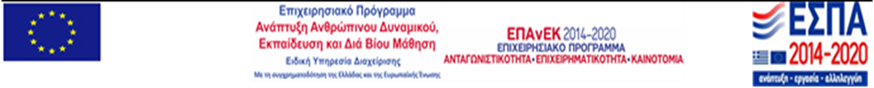 Μετά τη σύνταξη του πρακτικού επιτροπής πρακτικής άσκησης
Όταν το πρακτικό της επιτροπής πρακτικής άσκησης με τους προσωρινούς πίνακες (πίνακας ΟΑΕΔ  - πίνακας ΕΣΠΑ) πρωτοκολλείται από τη γραμματεία, αναρτάται στην ιστοσελίδα του τμήματος και προωθείται και στο e-mail gpateiste@uoa.gr για ανάρτηση.
Αναμονή 5 εργάσιμες ημέρες για τυχόν ενστάσεις.
Εάν δεν υπάρχουν ενστάσεις πρωτοκολλείται το  πρακτικό με τους τελικούς πίνακες και στη συνέχεια προωθείται στο Συμβούλιο Ένταξης για έγκριση. 
Εάν υπάρχουν ενστάσεις, η  τριμελή επιτροπή ενστάσεων που έχει οριστεί από το Συμβούλιο Ένταξης συνεδριάζει, εξετάζει τις ενστάσεις και στη συνέχεια διαμορφώνεται ο τελικός πίνακας και προωθείται για έγκριση στο Συμβούλιο Ένταξης. 
Για έγκριση συμβάσεων μέσω ΟΑΕΔ – οι συμβάσεις υπογράφονται μετά την έγκριση του Συμβουλίου Ένταξης
Για έγκριση συμβάσεων ΕΣΠΑ - το πρακτικό του Συμβουλίου Ένταξης προωθείται στην Επιτροπή Ερευνών για έγκριση
Μετά από την έγκριση  της Επιτροπής Ερευνών συντάσσονται και υπογράφονται οι συμβάσεις που έχουν εγκριθεί με το πρόγραμμα ΕΣΠΑ.
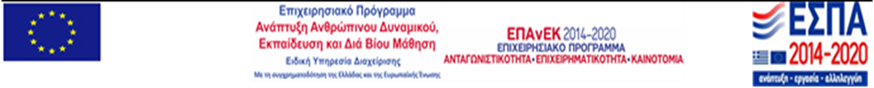 Οδηγίες πριν την έναρξη της ΠΑ
Συμπλήρωση και Υπογραφή Συμβάσεων (οι συμβάσεις μέσω ΟΑΕΔ δίνονται από τη γραμματεία του τμήματος ενώ για τις συμβάσεις μέσω ΕΣΠΑ οι φοιτητές ενημερώνονται από το Γραφείο Πρακτικής Άσκησης ) 
E3.5 από το ΠΣ ΕΡΓΑΝΗ
Απογραφικό Δελτίο Εισόδου. Υποχρεωτική συμπλήρωση του Απογραφικού Δελτίου Εισόδου, εντός 10 ημερών από την έναρξη. Η μη συμπλήρωσή του μπορεί να επιφέρει διακοπή της σύμβασης https://praktiki.teiste.gr/?page_id=11898
Ο φορέας απασχόλησης εάν δεν είναι ήδη εγγεγραμμένος στο σύστημα ΑΤΛΑΣ, θα πρέπει να εγγραφεί όπου και θα περιγράφει την προσφερόμενη θέση πρακτικής άσκησης 
Ο φοιτητής πρέπει να συνδεθεί στο σύστημα Άτλας χρησιμοποιώντας το όνομα χρήστη και τον κωδικό πρόσβασης που έχει λάβει από το Τμήμα του και να πιστοποιήσει τα στοιχεία λογαριασμού του, προκειμένου να γίνει η αντιστοίχιση του με τη συγκεκριμένη θέση πρακτικής άσκησης.
Το Γραφείο Πρακτικής Άσκησης πραγματοποιεί την αντιστοίχιση των φοιτητών με τον φορέα.
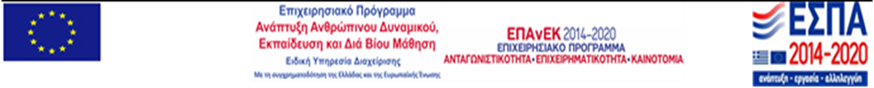 Σύστημα Κεντρικής Υποστήριξης της Πρακτικής Άσκησης Φοιτητών ΑΕΙ - ΑΤΛΑΣ
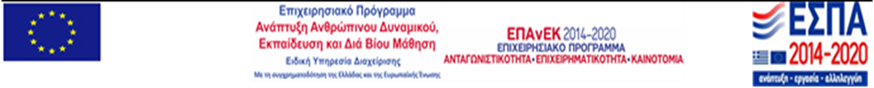 Γενικές πληροφορίες σχετικά με την ένταξη στο ΕΣΠΑ
Πληροφορίες σχετικά με την έναρξη της πρακτικής άσκησης -  δικαιώματα – υποχρεώσεις -  αποζημίωση -  ασφάλιση 
	https://praktiki.teiste.gr/?page_id=17231
Πληροφορίες σχετικά με τις διαθέσιμες θέσεις ΕΣΠΑ, Προσωρινούς – Τελικούς Πίνακες
	https://praktiki.teiste.gr/?cat=118
Πληροφορίες σχετικά με τα κριτήρια επιλογής φοιτητών
	https://praktiki.teiste.gr/?p=16221
Πληροφορίες σχετικά με τη διαδικασία ενστάσεων
	https://praktiki.teiste.gr/?p=16224
Το πρακτικό επιτροπής πρακτικής άσκησης  με τους προσωρινούς πίνακες πρωτοκολλείται από τη γραμματεία, αναρτάται στην ιστοσελίδα του τμήματος και στην ηλεκτρονική διεύθυνση https://praktiki.teiste.gr/?cat=118
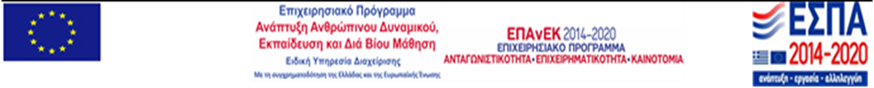 Αποζημίωση & ασφαλιστική κάλυψη φοιτητών κατά τη διάρκεια της πρακτικής άσκησης
ΜΕΣΩ ΕΣΠΑ
Σε επιχειρήσεις του ιδιωτικού τομέα,
από το Πρόγραμμα Πρακτικής Άσκησης καταβάλλεται μηνιαίως το ποσό των 280€ και το υπόλοιπο ποσό καταβάλλεται από το Φορέα Υποδοχής έως τη συμπλήρωση του 80% του βασικού ημερομισθίου του ανειδίκευτου εργάτη επί του συνόλου των ημερών απασχόλησης του φοιτητή όπως εκάστοτε ισχύει βάσει της Εθνικής Συλλογικής Σύμβασης Εργασίας. Συνολικό ποσό αμοιβής φοιτητή από ΕΣΠΑ & από φορέα υποδοχής: 280 ΕΣΠΑ + 300,80 εργοδότης= 580,80 ευρώ μηνιαίως
Δεν στοιχειοθετείται κανενός είδους δικαίωμα επιδότησης του φορέα υλοποίησης πρακτικής άσκησης από τον ΟΑΕΔ.
O/H φοιτητής/τρια κατά τη διάρκεια της Πρακτικής του/της άσκησης ασφαλίζεται μόνο κατά επαγγελματικού κινδύνου και η ασφαλιστική αυτή εισφορά ανέρχεται στο 1% επί του τεκμαρτού ημερομισθίου της 12ης ασφαλιστικής κλάσης και θα βαρύνει εξ ολοκλήρου τον φορέα Υποδοχής.
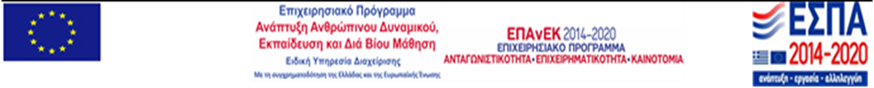 Αποζημίωση & ασφαλιστική κάλυψη φοιτητών κατά τη διάρκεια της πρακτικής άσκησης
ΜΕΣΩ ΟΑΕΔ
Σε επιχειρήσεις του ιδιωτικού τομέα,
από τον εργοδότη πραγματοποιείται αναγγελία έναρξης στον ΟΑΕΔ
Ο εργοδότης καταβάλει στο φοιτητή όλο το 80% του ανειδίκευτου εργάτη 580,80 ευρώ μηνιαίως.
O/H φοιτητής/τρια κατά τη διάρκεια της Πρακτικής του/της άσκησης ασφαλίζεται μόνο κατά επαγγελματικού κινδύνου και η ασφαλιστική αυτή εισφορά ανέρχεται στο 1% επί του τεκμαρτού ημερομισθίου της 12ης ασφαλιστικής κλάσης και θα βαρύνει εξ ολοκλήρου τον φορέα Υποδοχής.

Σε φορείς του Δημόσιου και του ευρύτερου Δημόσιου Τομέα,
από το Φορέα Υποδοχής καταβάλλεται το ποσό των 176,08 € μηνιαίως
και ΕΠΙΠΛΈΟΝ το ποσό των 280 € μηνιαίως από το Πρόγραμμα Πρακτικής Άσκησης, εάν ο φοιτητής τοποθετηθεί μέσω του προγράμματος ΕΣΠΑ

Το ποσό της αμοιβής ΕΣΠΑ καταβάλλεται σε έως 2 δόσεις και αυτό θα αφορά εκτελεσθέν μέρος της σύμβασης.
Η πληρωμή του φοιτητή γίνεται τμηματικά και εφόσον προσκομίσει όλα απαραίτητα έντυπα.
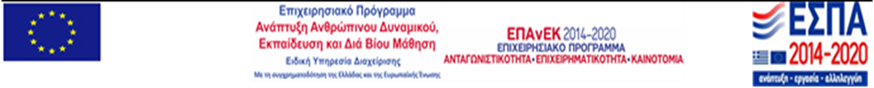 Ασφαλιστική Κάλυψη Φοιτητών
Οι φοιτητές κατά τη διάρκεια της πρακτικής τους άσκησης υπάγονται στην ασφάλιση του ΙΚΑ, έναντι επαγγελματικού κινδύνου ατυχήματος (όχι και για τον κλάδο παροχών ασθενείας και μητρότητας σε είδος και σε χρήμα). Οι ασφαλιστικές εισφορές υπολογίζονται σε ποσοστό 1% επί του τεκμαρτού ημερομισθίου της δωδέκατης (12ης) ασφαλιστικής κλάσης όπως ισχύει κάθε φορά και καταβάλλεται από τον εργοδότη σύμφωνα με τις διατάξεις της νομοθεσίας του ΙΚΑ για τον τρόπο είσπραξης των εισφορών. Η ασφάλιση πραγματοποιείται για 25 ημέρες το μήνα ανεξάρτητα από τη διάρκεια απασχόλησης.
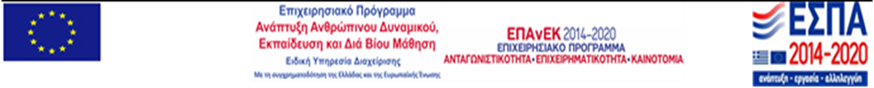 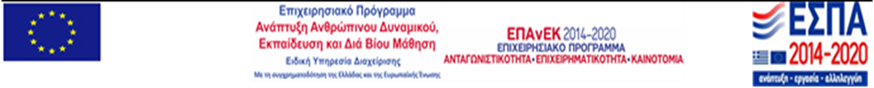 Ολοκλήρωση Πρακτικής Άσκησης
Με τη λήξη του εξαμήνου

Ο φοιτητής καταθέτει στη Γραμματεία του Τμήματός του (είτε για συμβάσεις ΕΣΠΑ είτε για ΟΑΕΔ)
το Βιβλίο Πρακτικής Άσκησης 	αναλυτικά  συμπληρωμένο και υπογεγραμμένο, 
τα ένσημα του εξαμήνου θεωρημένα από το ΙΚΑ (συνολικά 150 ημέρες ασφάλισης) και
Βεβαίωση του εργοδότη ότι ολοκληρώθηκε η πρακτική άσκηση (με ημερομηνίες έναρξης – λήξης)
 αναλυτική κίνηση μισθοδοσίας του φοιτητή όπου θα φαίνεται το ποσό που κατατέθηκε από τον εργοδότη.

Ο φοιτητής καταθέτει στο γραφείο πρακτικής άσκησης (για  συμβάσεις ΕΣΠΑ)
Βεβαίωση Ολοκλήρωσης Πρακτικής Άσκησης συμπληρωμένη από τον φορέα
Τα ένσημα από το ΙΚΑ (συνολικά 150 ημέρες ασφάλισης)
Ο φοιτητής/τρια κατά τη λήξη της πρακτικής του άσκησης, θα πρέπει να συμπληρώσει το ερωτηματολόγιο «ΑΞΙΟΛΟΓΗΣΗ ΠΡΑΚΤΙΚΗΣ ΑΣΚΗΣΗΣ ΑΠΟ ΤΟ ΦΟΙΤΗΤΗ». Για τη συμπλήρωση του ερωτηματολογίου ΑΞΙΟΛΟΓΗΣΗ ΠΡΑΚΤΙΚΗΣ ΑΣΚΗΣΗΣ ΑΠΟ ΤΟ ΦΟΙΤΗΤΗ επιλέξτε το σύνδεσμο: https://praktiki.teiste.gr/?page_id=12735. Όταν ο φοιτητής συμπληρώσει το ερωτηματολόγιό του θα εμφανιστεί ένας κωδικός, τον οποίο θα πρέπει να τον δώσει στον εργοδότη του, προκειμένου να συμπληρώσει το δικό του ερωτηματολόγιο («ΑΞΙΟΛΟΓΗΣΗ ΠΡΑΚΤΙΚΗΣ ΑΣΚΗΣΗΣ ΑΠΟ ΤΟ ΦΟΡΕΑ ΑΠΑΣΧΟΛΗΣΗΣ») Το ερωτηματολόγιο του φοιτητή εφόσον συμπληρωθεί και εκτυπωθεί, στη συνέχεια να υπογράφεται. Για τη συμπλήρωση του ερωτηματολογίου ΑΞΙΟΛΟΓΗΣΗ ΠΡΑΚΤΙΚΗΣ ΑΣΚΗΣΗΣ ΑΠΟ ΤΟ ΦΟΡΕΑ ΑΠΑΣΧΟΛΗΣΗΣ, ο Φορέας Απασχόλησης επιλέγει το σύνδεσμο https://praktiki.teiste.gr/?page_id=12744 [3]). Για την συμπλήρωση του συγκεκριμένου ερωτηματολογίου θα χρησιμοποιηθεί ο κωδικός ο οποίος εμφανίστηκε κατά την συμπλήρωση του ερωτηματολογίου από τον φοιτητή. Το ερωτηματολόγιο του εργοδότη εφόσον συμπληρωθεί και εκτυπωθεί, στη συνέχεια να υπογράφεται και σφραγίζεται
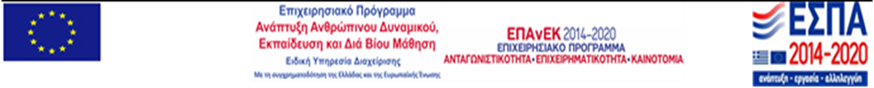 Ολοκλήρωση Πρακτικής Άσκησης
Αναλυτική κατάσταση της αμοιβής από την τράπεζα όπου θα φαίνεται το ποσό που πλήρωνε ο εργοδότης τον φοιτητή για τους 6 μήνες της πρακτικής άσκησης
Εκτύπωση της πρώτης σελίδας του βιβλιαρίου οποιασδήποτε τράπεζας αρκεί ο φοιτητής/τρια να είναι πρώτο όνομα. 
Υποβολή απογραφικού δελτίου εξόδου https://praktiki.teiste.gr/?page_id=11901

Η επίδοση του φοιτητή αξιολογείται από την Επιτροπή Πρακτικής Άσκησης η οποία αποφασίζει και προτείνει στον Πρόεδρο του Τμήματος για την αποδοχή ή την απόρριψη της πρακτικής άσκησης.

Το Γραφείο Πρακτικής Άσκησης προβαίνει στη διαδικασία πληρωμής των φοιτητών μετά από εντολή του Επιστημονικού Υπευθύνου του κάθε Τμήματος και εφόσον έχει προηγηθεί η προηγούμενη διαδικασία.
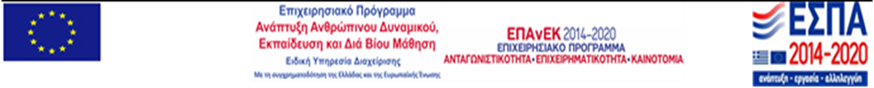